Wellness and Well-being
Supports & Services
Wellness Support can be found in Thames Hall.

You may book an appointment by calling 519-661-3030 or scan the QR code to access Wellbeing Resources for Western Students.
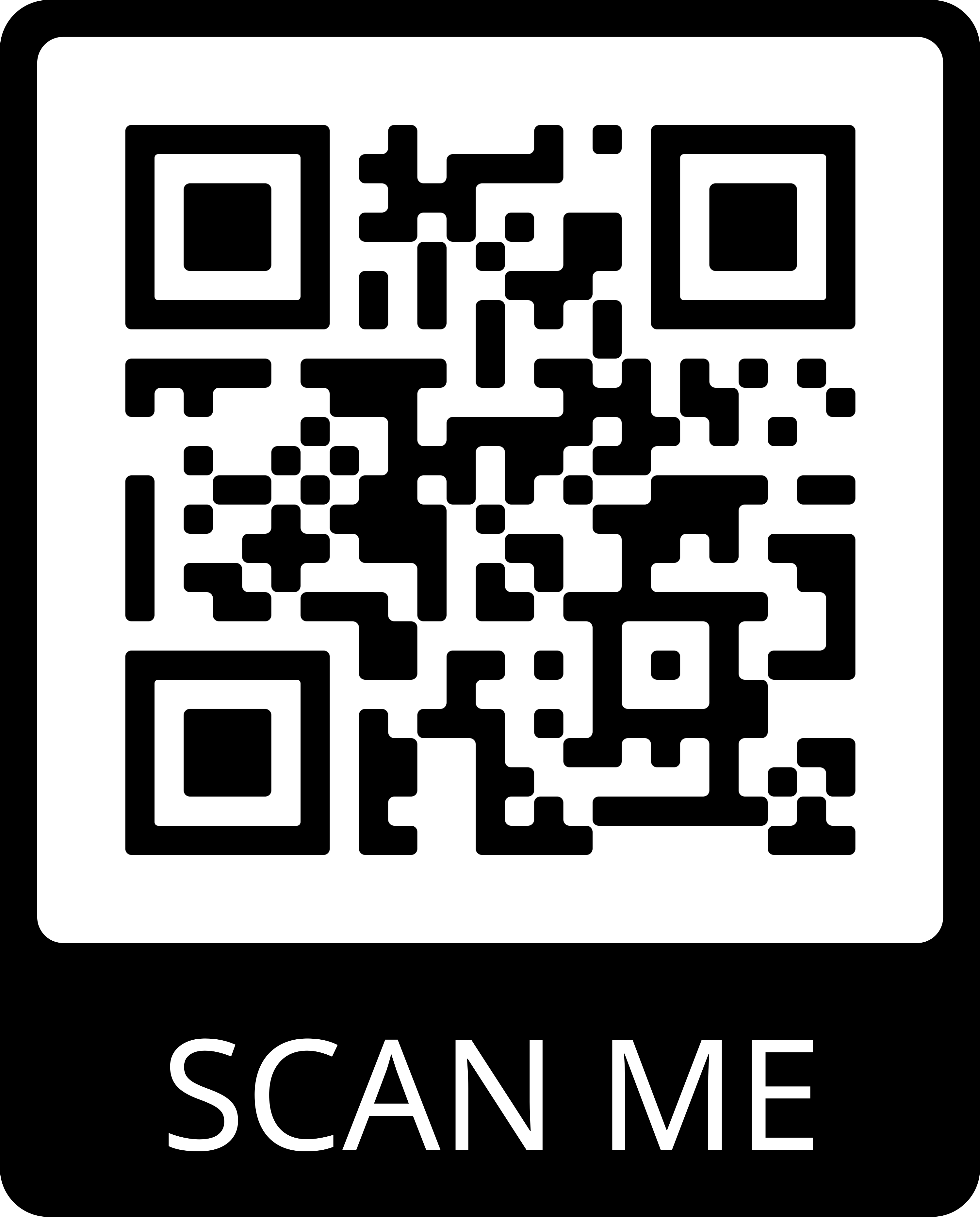 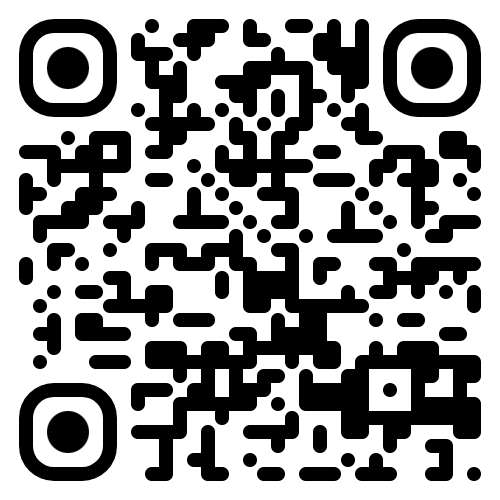 Office of Equity, Diversity & Inclusion
WELLNESS AND WELL-BEING SUPPORTS & SERVICES
Health and Wellness Services
Student Health and Wellness
Provide students with services in:
Primary health care 
Sleep hygiene 
Trans care
Physicians/Psychiatry 
Some appointments are available same/next day and can be booked online 
Employee & Family Health Clinic 
Located in Thames Hall Wellness and Well-being Centre
Applications for Employee & Family Health Clinic are available on the website. www.uwo.ca/health/shs/employee-family-health.html
Contact: health@uwo.ca (general questions) 
Phone: 519-661-3030 (concerns regarding a specific student)
3
Mental Health Team
Stepped Care Model 
Provide single session, short-term, and group support for a range of stressors relating to the transition to university, mental health concerns, academic stress, grief, race, and belonging. 
Fall Group Programming
Offer series of group care workshops that run 6-8 weeks in length including Trans Care, Black and Racialized Students, Distress Tolerance, Grad Support,  Anxiety 101	
Check here for fall list: www.uwo.ca/health/psych/group_care.html 
Contact: health@uwo.ca (general questions)
Phone: 519-661-3030 (concerns regarding a specific student)
Same Day / Next Day Care
Students can be seen on an urgent basis if in crisis (seen within a few hours and during clinic hours).
4
Student Support & Case Management
Student Support and Case Managers 
Work with students to explore options and develop an action plan for navigating resources in the community. 
Gender-based Violence and Survivor Support Case Managers 
Offer services to help prevent, respond to and support survivors. 
Survivor have the right to make a formal complaint.
survivorsupport.uwo.ca and uwo.ca/health/gbsv/response/report.html 
Behavioural Intervention and Conduct Case Manager 
Uphold the Code of Student Conduct and the process for non-academic violations of the Code
Conduct investigations of complaints (Student Code, GBSV)
Contact: 
sscm@uwo.ca (General)
student.case.manager@uwo.ca (Student Support specific)
support@uwo.ca (GBV specific)
studentconduct@uwo.ca (Code specific)
Phone: 519-661-2111 ext. 89152
5
Wellness & Equity Education
Provide Collaborative Programming with Campus Partners
Wellness & Harm Reduction Education 
Provide preventative education opportunities contributing towards a more supportive, inclusive and thriving campus
Gender-based and sexual violence (GBSV) Prevention and Education
Gain the skills to address and prevent GBSV
Equity Diversity and Inclusion (EDI) Education & Programming
Provide workshops of anti-oppression and anti-marginalization
Chaplaincy and Spiritual Services 
Maintain multifaith spaces on campus and liaise with spirituality-oriented stakeholders
Contact: AnnaLise Trudell (Manager), Email: atrudel3@uwo.ca
6
THANKS!
Any Questions?
www.health.uwo.ca
7